3. Дозиметрия ионизирующих излучений 
3.1 Активность
где А – активность;
постоянная распада; N – число нераспавшихся ядер в момент времени t; dN – число ядер распавшихся за время от t до (t + dt).
Активность характеризует количество распадов, происходящих за одну секунду. Определяется количеством еще нераспавшихся ядер и скоростью их распада.
За единицу активности в системе СИ принимается беккерель (Бк) – одно ядерное превращение в секунду.
Внесистемная единица активности – кюри (Ku).
 Кюри – это единица активности радиоактивного препарата, при которой за 1 с происходит 3.7 1010 распадов (это примерно равно числу распадов 1 г изотопа 226Ra за 1 с). 
1 Ku = 3.7 1010 Бк
Активность, отнесенную к единичной массе (объему или поверхности), называют соответственно удельной массовой (объемной или поверхностной) активностью
, Бк/кг (Ku/кг);
, Бк/м3 (Бк/л , Ku/л);
, Бк/м2 (Ku/км2).
С уменьшением λ или с возрастанием Т масса радиоактивного вещества при одной и той же активности возрастает. Так, для йода-131 с периодом полураспада 8,06 сут., активность 1 Ku имеют 0,008 мг вещества. Масса урана-238 с активностью 1 Ku составляет 3 т.
Объемная удельная активность используется для определения уровня радиоактивного загрязнения воздуха, жидких и сыпучих веществ (например, продуктов питания, молока, круп и т.п.).
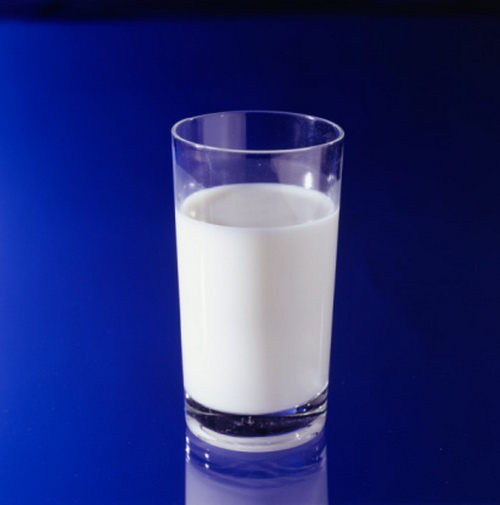 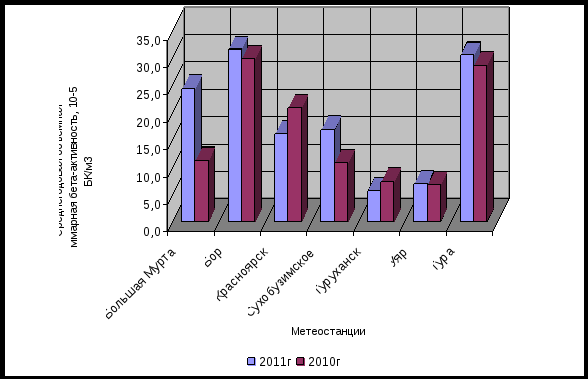 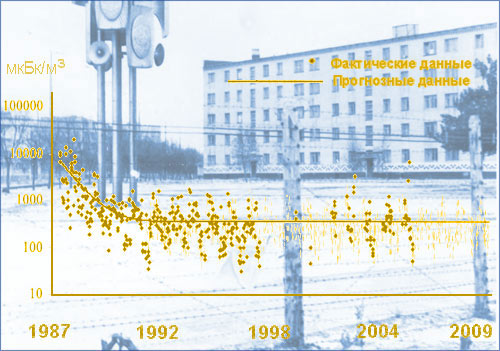 Поверхностная активность отражает степень загрязнения местности(количество радионуклидов, приходящихся на 1 км2).
Для цезия-137 активностью 5 Ku/км2 (или 185000 Бк/м2) соответствует масса 0.0575 мкг, рассеянная на 1 м2, или масса 0.0575 г, рассеянная на 1 км2.

Согласно действующему законодательству, территория с уровнем загрязнения 40 Ku/км2 является зоной эвакуации, 
с уровнем 15 - 40 Ku/км2 - зоной последующего отселения, 
с уровнем 5 – 15 Ku/км2 - зоной с правом на отселение.
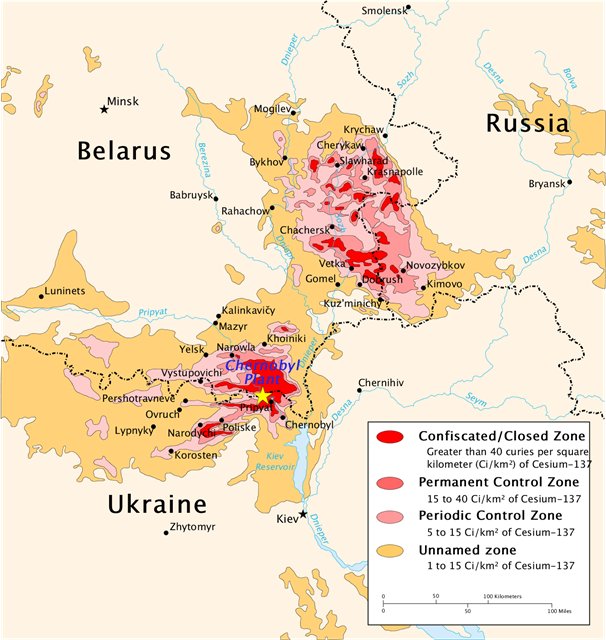 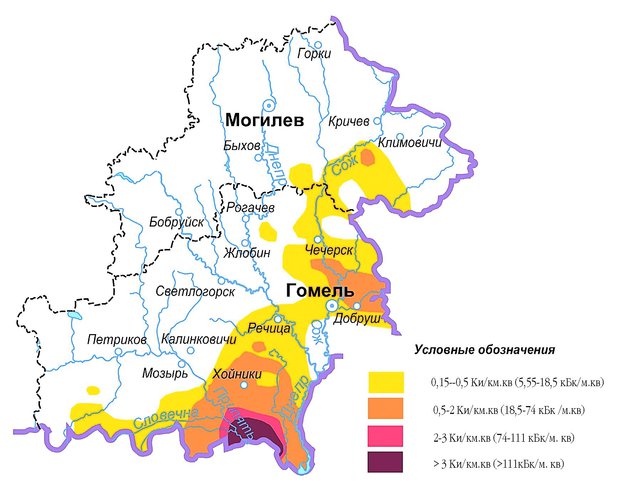 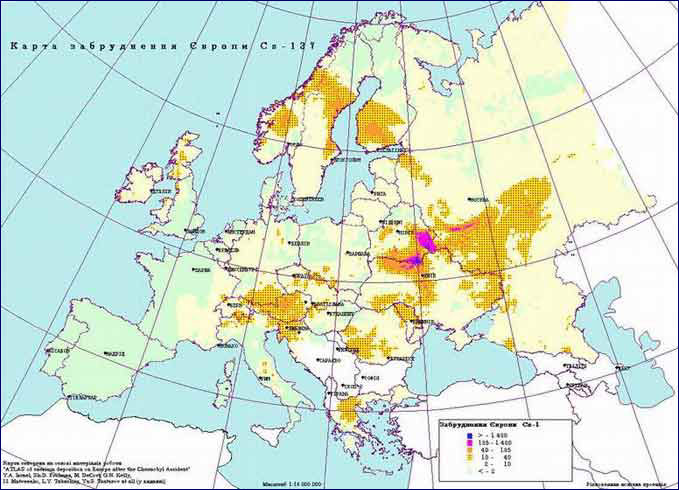 Радиометр – прибор для измерения активности.
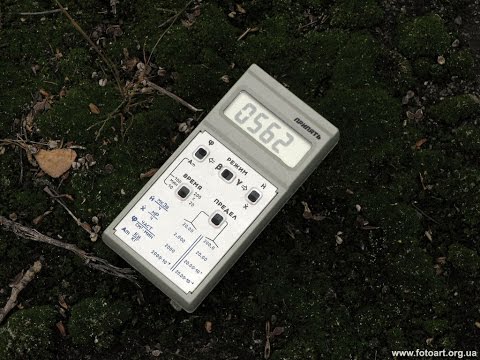 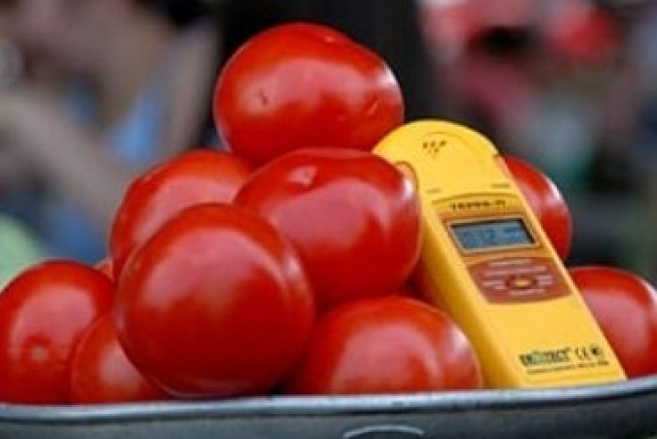 3.2. Доза облучения
Количество переданной веществу энергии излучения называется дозой. Дозу можно рассчитывать для вещества или организма. 
Также доза зависит от типа излучения.
Экспозиционная доза – электрический заряд, образующийся в 1 кг сухого воздуха за счёт его ионизации фотонным (ЭМ) излучением.
Рентген – единица экспозиционной дозы фотонного излучения, при прохождении которого через 0,001293 грамма сухого воздуха создается 2109 пар ионов.
1 Р = 2,5810–4 Кл/кг ,	1 Кл/кг = 3,88103 Р
Мощность экспозиционнай дозы: величина дозы, получаемой за единичный интервал времени (1 с, 1 час ).


Мощность экспозиционной дозы радиационного фона в Витебской обл. составляет 12 – 15 мкР/ч.
1 А/кг = 1,397107 Р/ч; 1 Р/ч = 7,16  10–8 А/кг
Поглощенная доза есть энергия, поглощенной единицей массы облученного вещества.
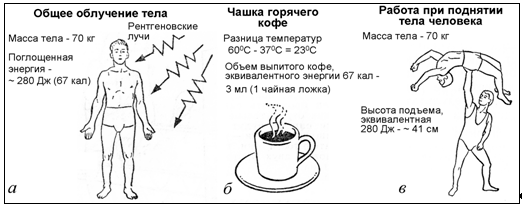 В качестве единицы поглощенной дозы в системе СИ принят грей (Гр), т.е. 1 Гр = 1 Дж/кг.
Внесистемная единица поглощенной дозы – рад.
1 Гр = 100 рад
Мощность поглощенной дозы: величина дозы, получаемой за единичный интервал времени (1 с, 1 час ).

		Гр/c, Гр/ч
Пример: человек провел Δt=3 часа в условиях, в которых мощность поглощённой дозы составляла 10 мГр/ч.
В итоге поглощённая доза, которую получит данный человек составит:
Степень радиационного риска можно определить, например, по числу погибших от излучения организмов. 
Но летальная доза (ЛД) зависит от вида и уровня сложности организмов (табл. ), а также пола, возраста облучаемого и других факторов. 
Потому часто используют более сложные критерии, например, ЛD50/30 – полулетальная доза (50 % погибших за 30 суток).
Полулетальные дозы для различных объектов живой природы
Известно, что при одинаковых поглощенных дозах, благодаря огромной ионизирующей способности, α-излучение примерно в 20 раз опаснее β и γ-излучений.
Коэффициент, показывающий, во сколько раз поражающее действие данного вида излучения выше, чем рентгеновского, называют относительной биологической эффективностью (КОБЭ) или коэффициентом качества излучения К.
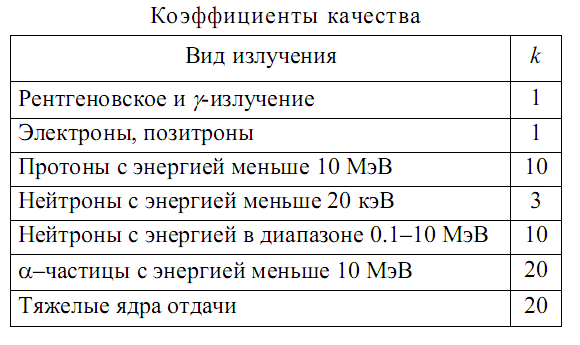 (β-излучение)
(осколки распада)
Учет поражающего действия на человеческий организм различных излучений производится вводом понятия эквивалентной дозы Н:
Н = DК

H = kD + kD + kD + ...
Единица измерения эквивалентной дозы – Зиверт (Зв). Она меньше поглощенной единичной дозы в К раз 

1 Зв=1Гр/K.
1 Зв = 100 бэр (биологический эквивалент рентгена)
.
Различные органы человека обладают различной чувствительностью к излучению.
 Например, легкие значительно чувствительней, чем костная ткань или щитовидная железа.
Поэтому дозы облучения органов и тканей следует учитывать, вводя коэффициент радиационного риска r. 
Умножив эквивалентные дозы Hi соответствующих частей тела на их коэффициенты риска ri и просуммировав по всем органам и тканям, получим эффективную эквивалентную дозу
Коэффициенты риска
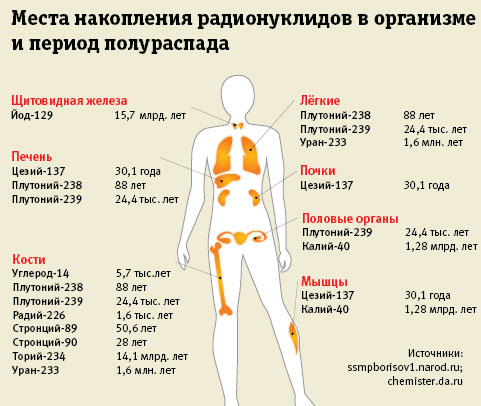 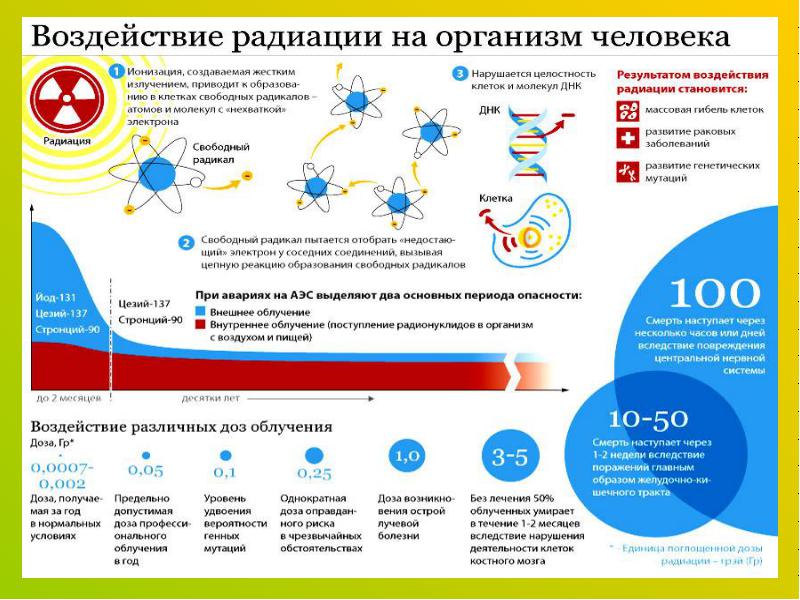 Для учёта воздействия облучения на большой контингент людей введено понятие коллективной дозы. 
Например, коллективной эффективной эквивалентной дозы, которая измеряется в человеко-зивертах (чел-Зв).
Коллективная доза после аварии на ЧАЭС только от цезия-137 превысит 1 миллион чел.-Зв. Из них 52 % приходится на европейские страны, 37 % на территорию бывшего СССР, 10 % – на Азию.
Приборы, предназначенные для измерения доз и мощностей доз называются дозиметрами.
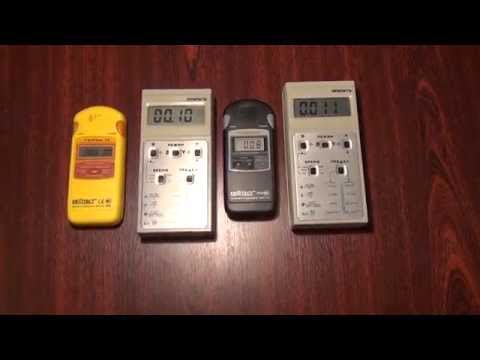 3.3 Методы детектирования ионизирующих излучений
1. Ионизационный.
Регистрация электрических зарядов, образующихся в газе (ионы и электроны) при его ионизации радиацией.
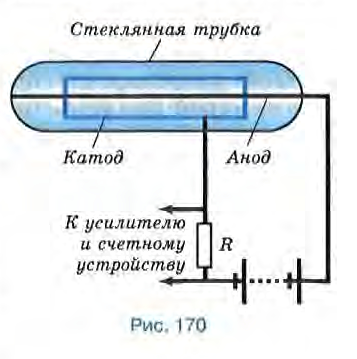 Газоразрядный счетчик Гейгера-Мюллера.
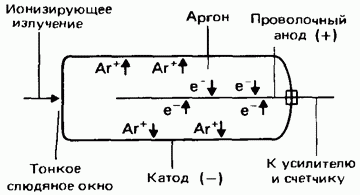 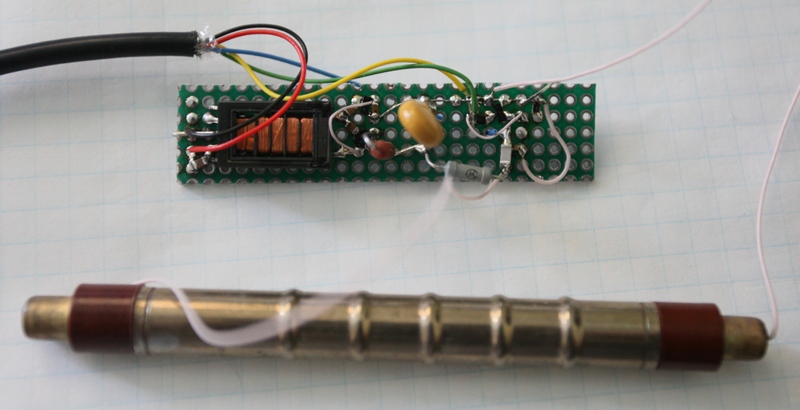 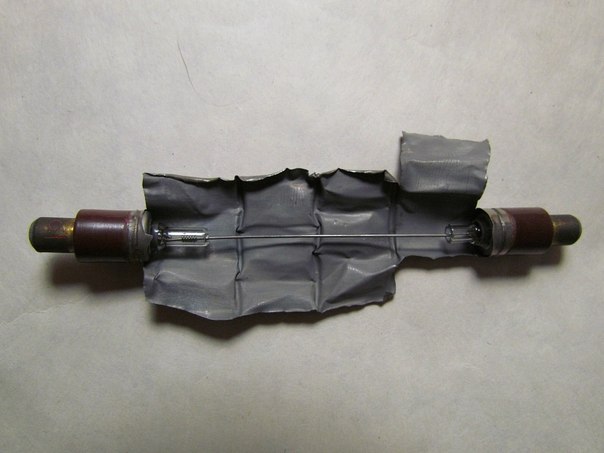 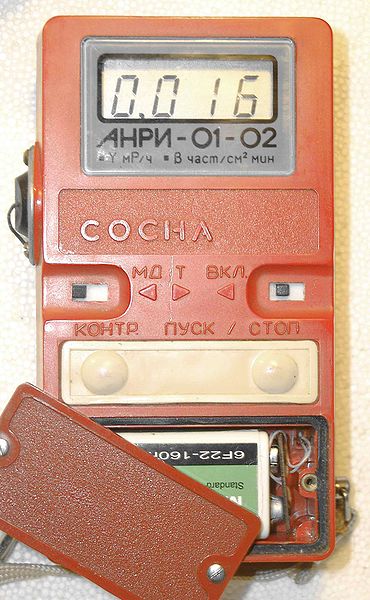 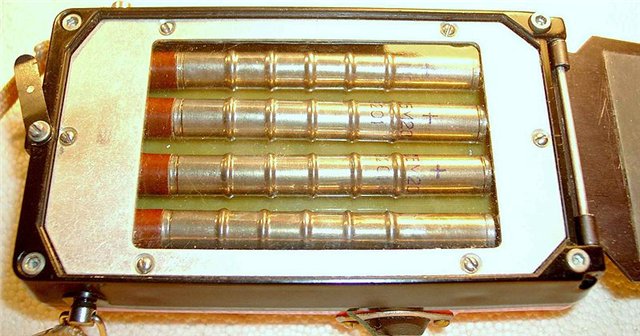 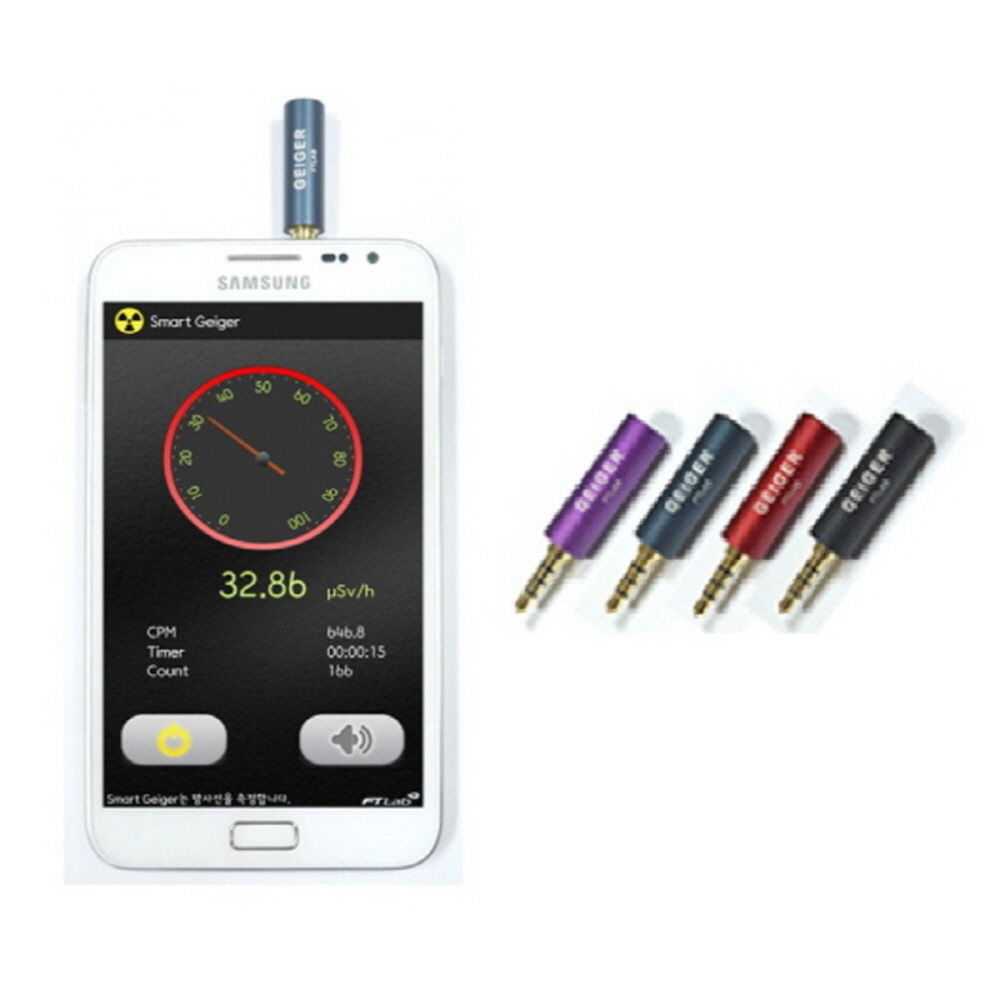 2. Сцинтилляционный.







Регистрация свечения, вызываемого радиацией в веществе сцинтиллятора.
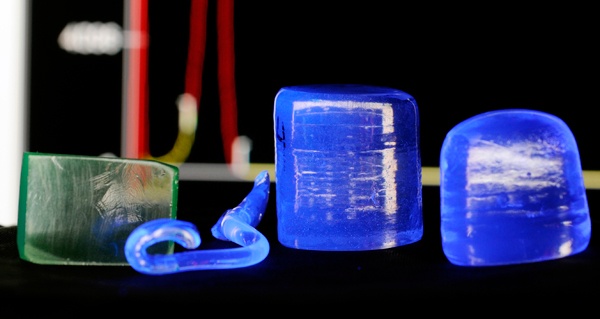 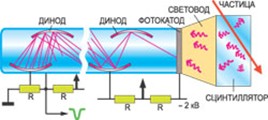 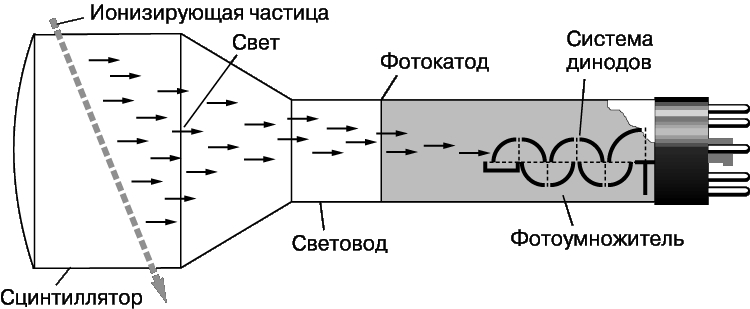 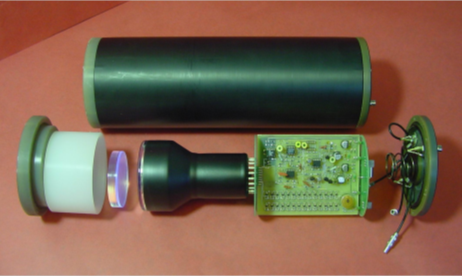 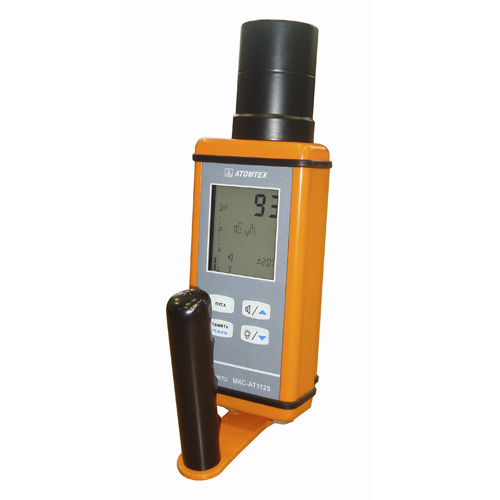 3. Химический.
	Под действием радиации протекают химические реакции в веществе детектора (напр., плёнке).
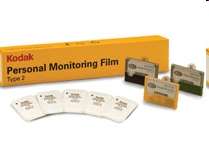 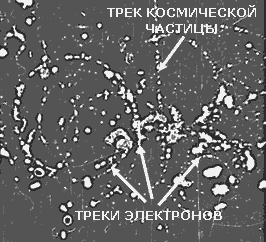 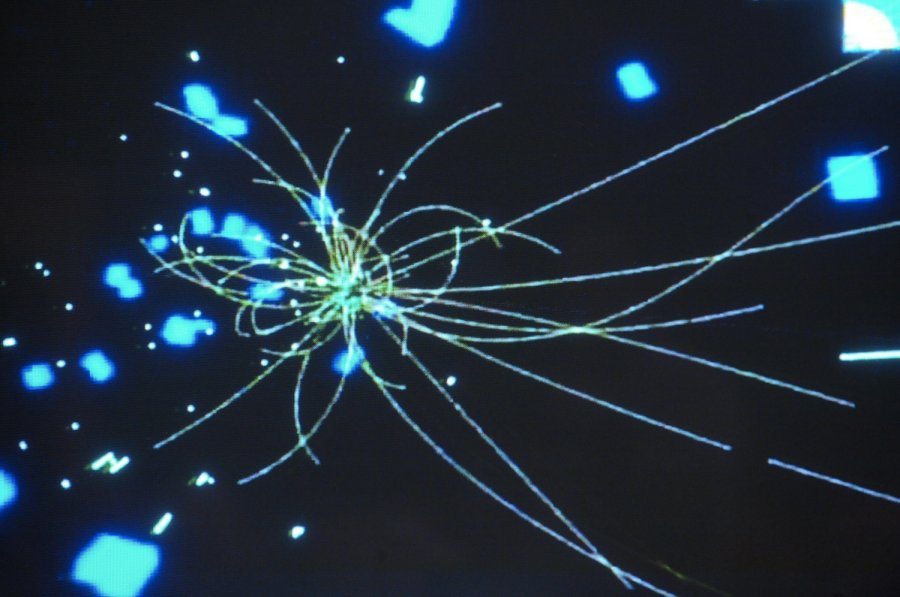